La asistencia las jornadas de práctica se corroborara con la actividad de entrega de diario a diario en escuela en red .
Diario de la alumna
Nombre del jardín de niños 
Grupo que atiende grado y sección 
Nombre de la educadora practicante
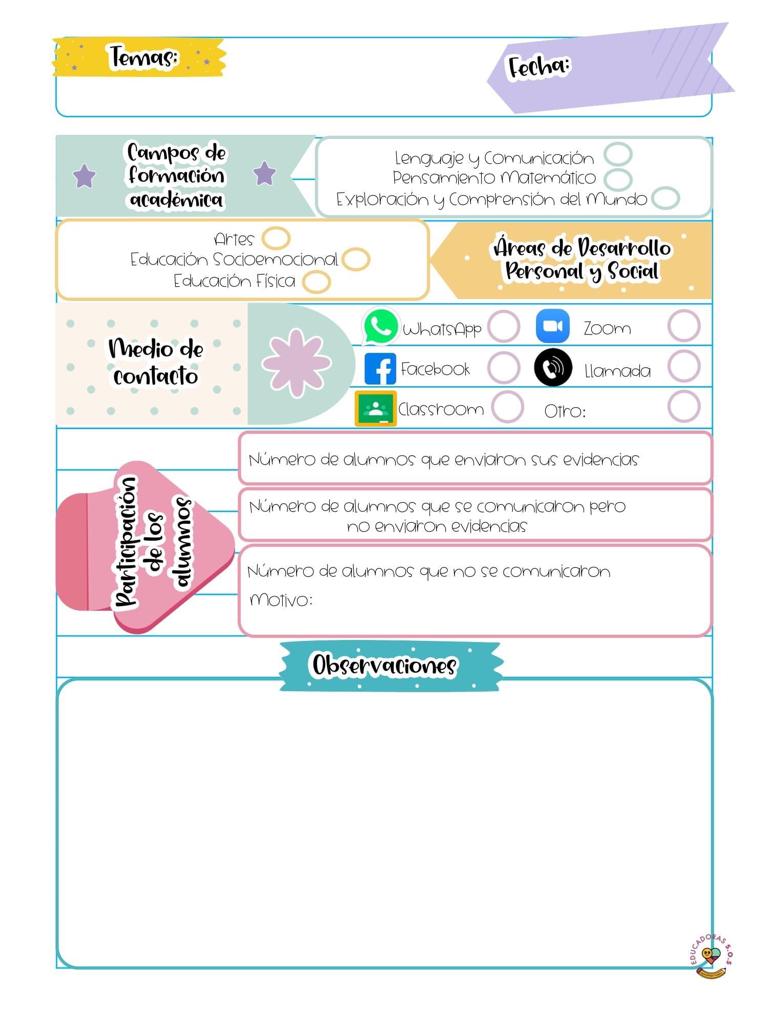 17/03/2021
¿Cómo desarrolle la clase?
la conexión del día de hoy fue muy emocionante pues se busco la manera de realizar un rally y aplicarlo, en este rally participo toda la escuela y la forma de aplicarlo fue crear salas en Facebook y las maestras cambiarse de sala, cada actividad tuvo una duración de 15 minutos y el tema aplicado fue las emociones esto con la finalidad de que los alumnos y padres de familia se concientizaran sobre la importancia de controlar nuestras emociones. 
¿ que mejoras puedo realizar?
la mejora que puedo destacar es tener una mayor organización de tiempo para la actividad pues en unas salas tarde unos minutos mas y podía haber afectado el trabajo de mis compañeras. 
la evaluación se realiza con las evidencias
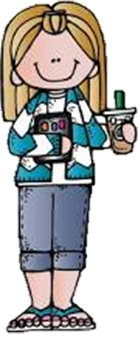